Kavelmodel
Titel presentatie: Titel
08-07-2020
10 July 2020
1
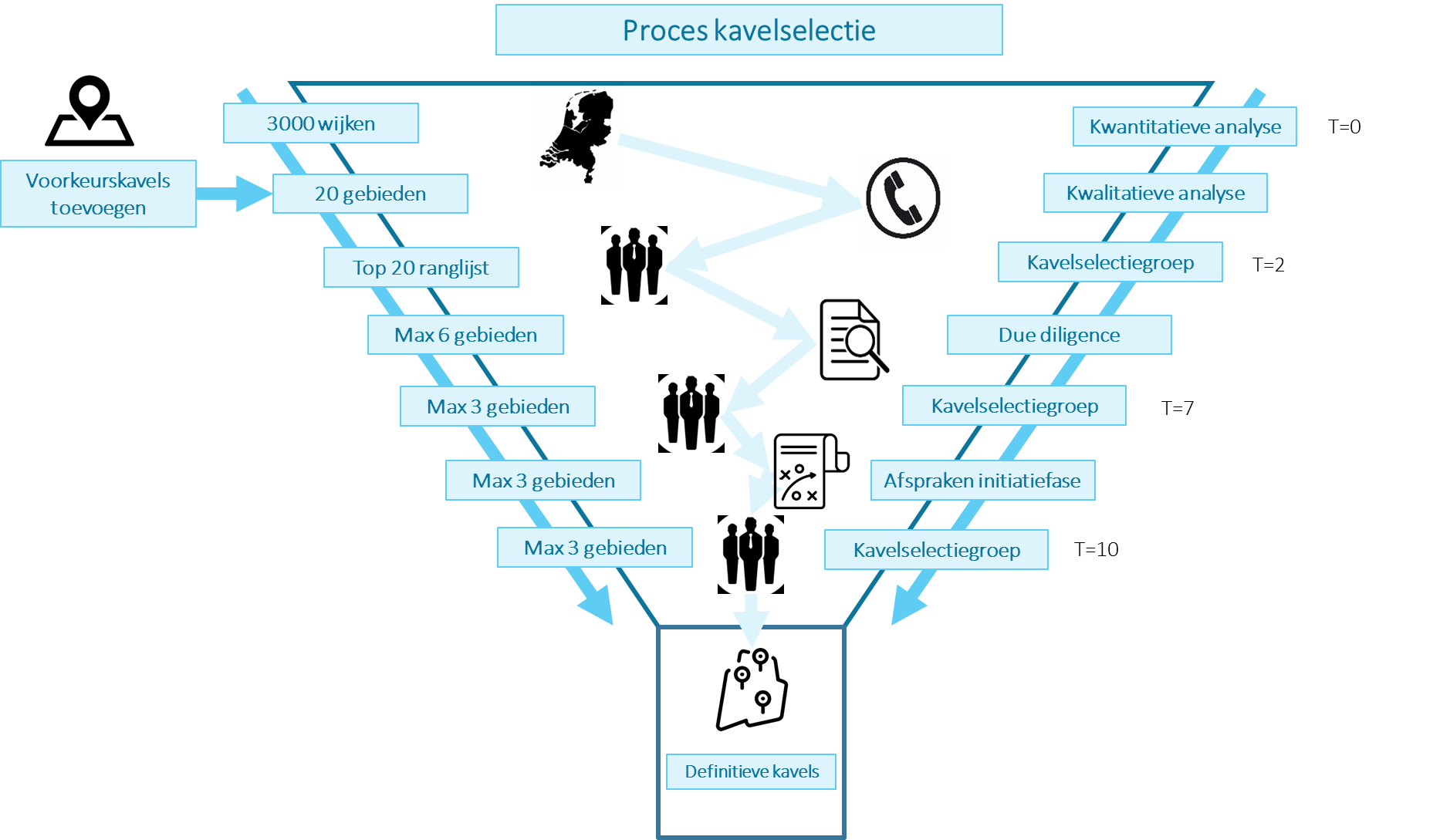 Stand van zaken
Kwantitatieve analyse
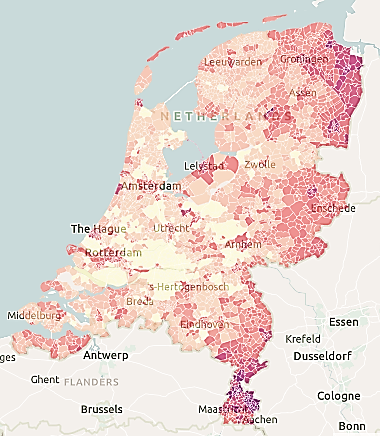 We hebben op basis van een kwantitatieve landelijke analyse in kaart gebracht wat de 21 meeste kansrijke gebieden zijn voor Population Health en de kavel-aaanpak, door o.a. te kijken naar onderstaande thema’s:
:
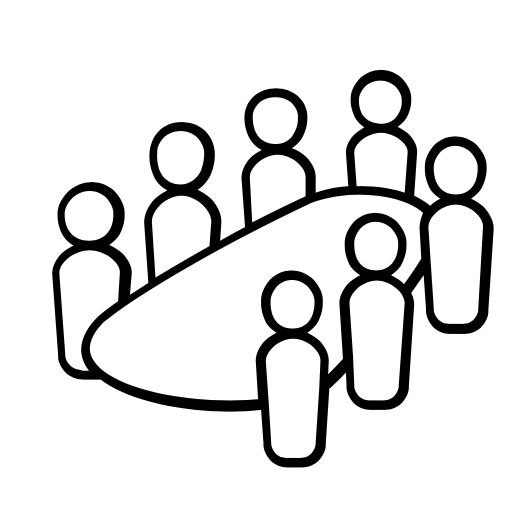 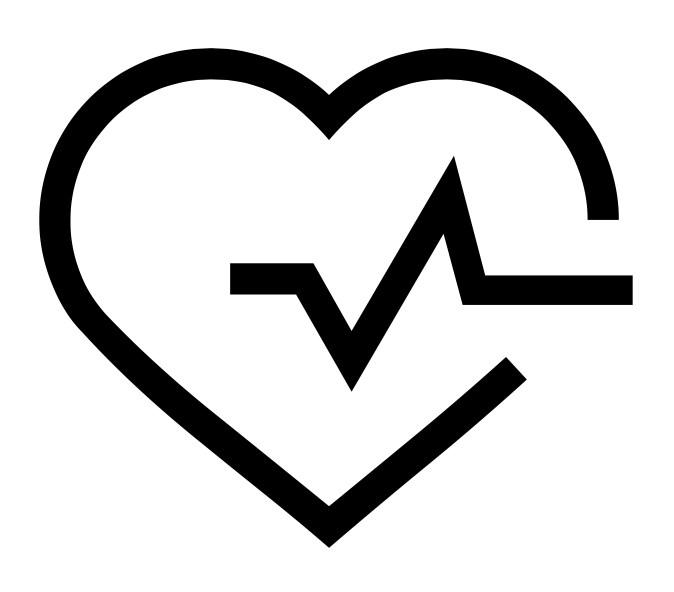 Gezondheid burgers
Burgerparticipatie
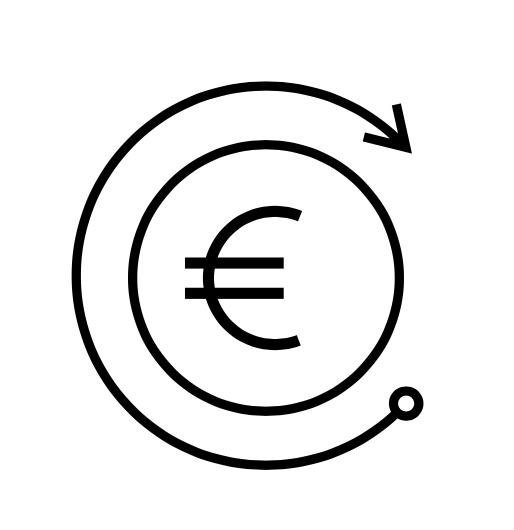 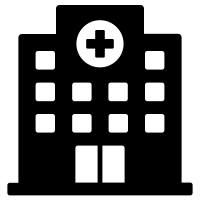 10 July 2020
Alle wijken  berekend op frequentie in top 350 exclusief sterfte-factoren
Urgentie zorgaanbod/gebruik
Besparingspotentieel
3
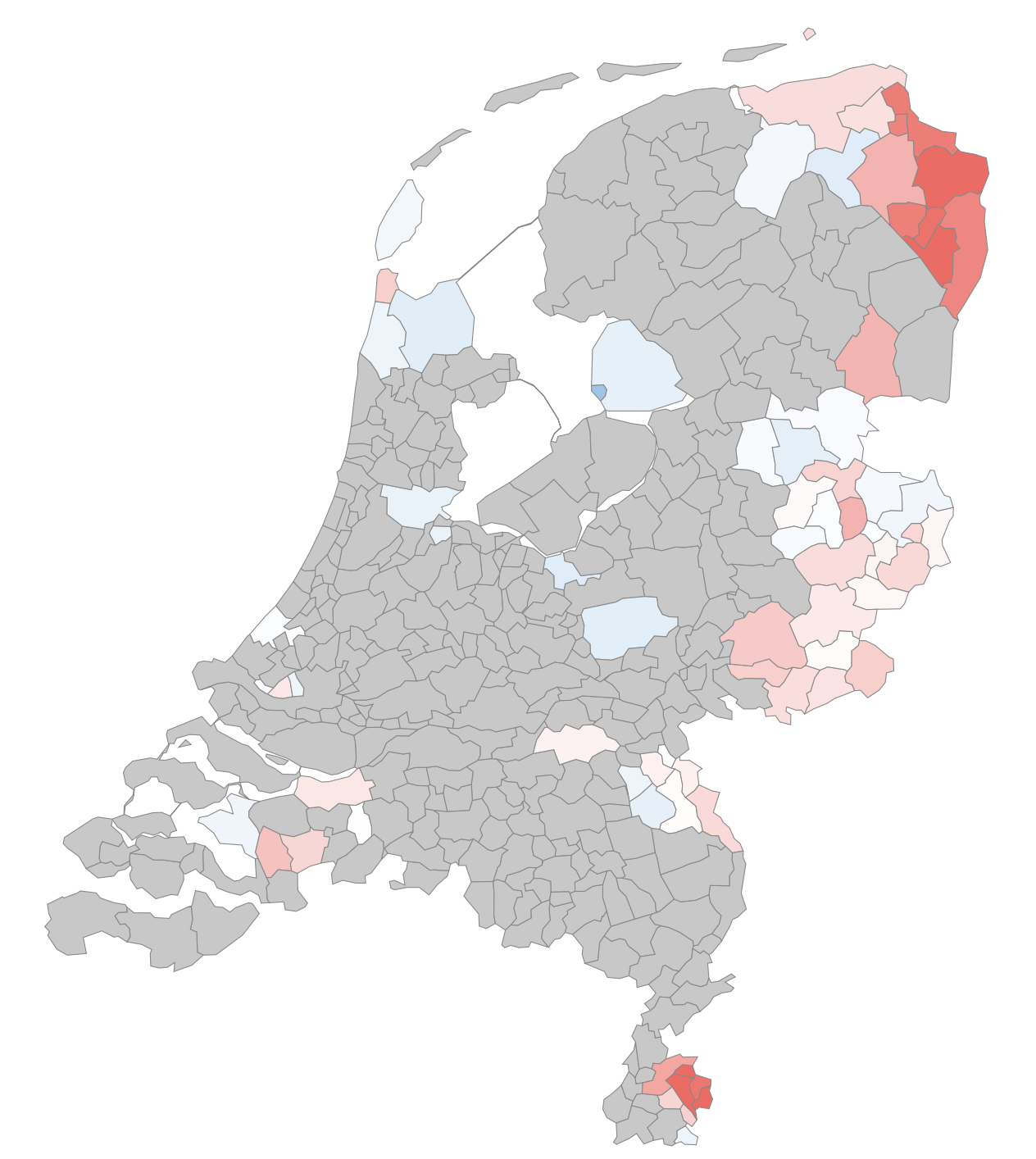 Data-analyses
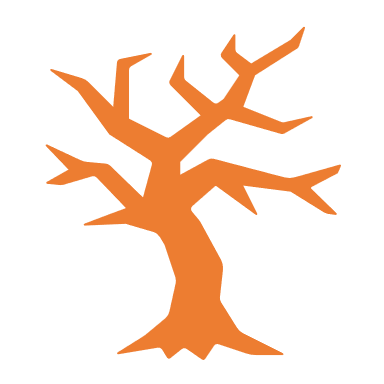 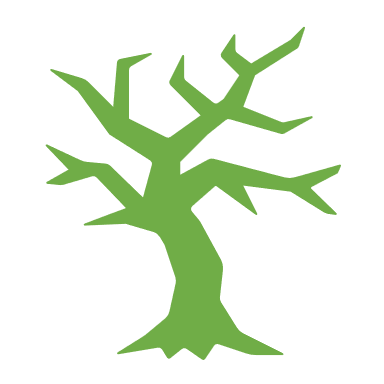 We hebben in de afgelopen periode een start gemaakt met de kwalitatieve analyse. Op twee manieren toetsen we de kwalitatieve randvoorwaarden:
Belronde met sleutelfiguur uit kavel (van 21 naar 14 kavels)
Gespreksronde met belangrijkste stakeholders in potentiele kavel (van 14 naar 6/8 kavels)
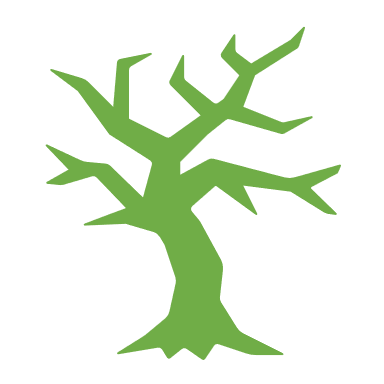 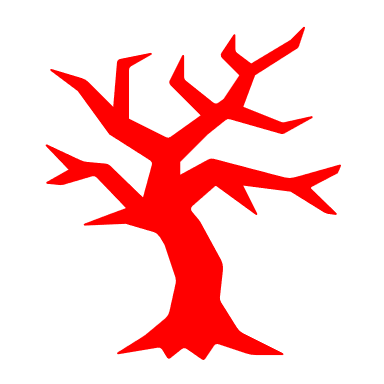 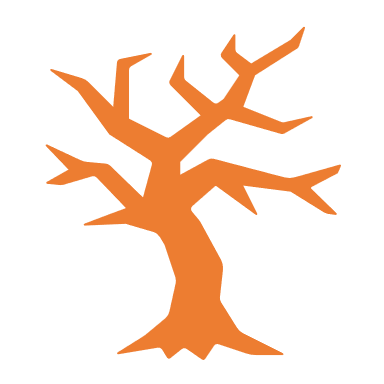 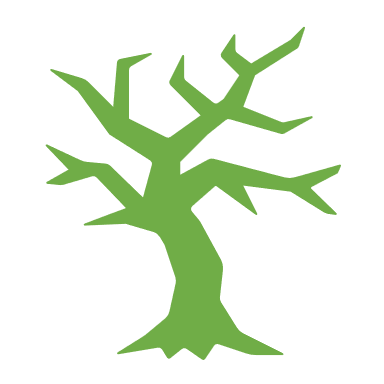 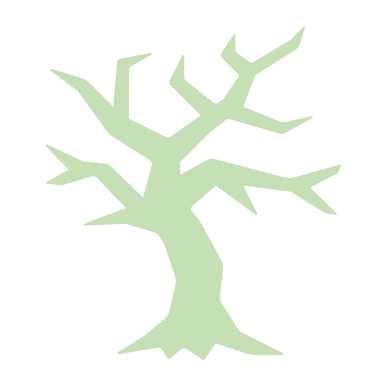 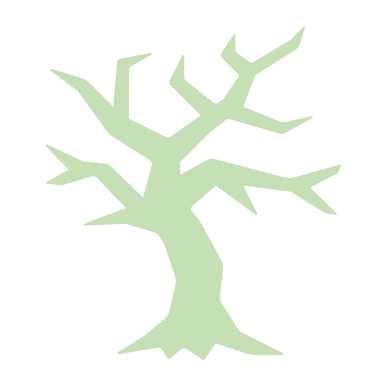 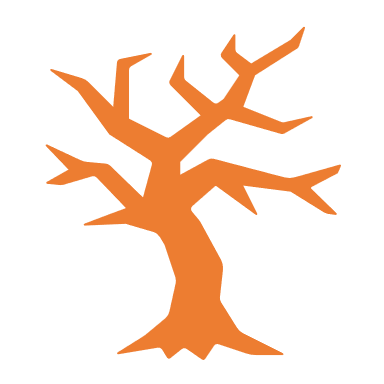 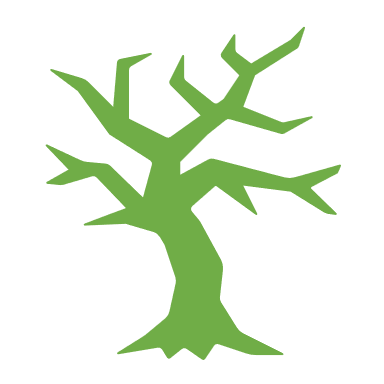 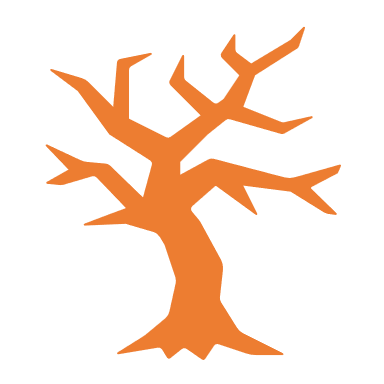 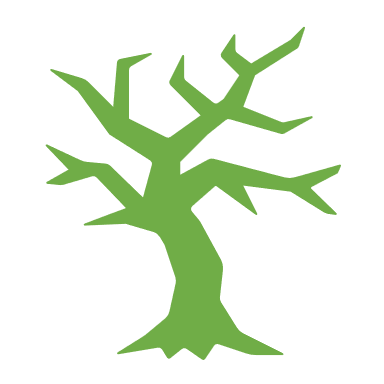 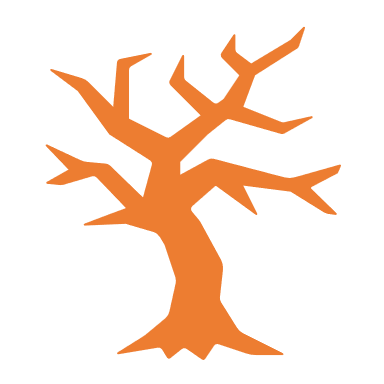 10 July 2020
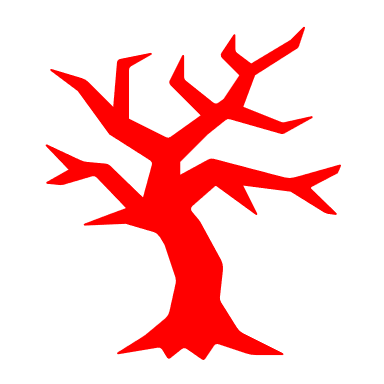 4
Vervolg
Kavelselectie stappen komende 18 maanden
Titel presentatie: Titel
Kavelorganisatie te ontwikkelen komende 18 maanden
10 July 2020
5
Kavel
Aanbieders
Populatie
Bekostigers
Verstrekken data gezondheidsinterventie
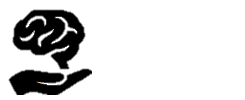 Integrator is formele vertegenwoordiger van kaveldeelnemers
Lokaal operator team
Hulp bij inrichting gezondheidsinterventie in samenwerking met lokaal operator team
Indienen kavelplan voor verkrijgen voorfinanciering en uitkeren bij succes kavelplan
Nationaal operator team
Integrator
Voorfinancieren en ontvangen rendement bij succes kavelplan
HealthKIC
Kavelmanager
Monitoring
Data gezondheids-interventies afzetten tegen doelstelling
Lokaal 
Health Impact Fund
Institutionele beleggers
Lokale financiers
Kavel Zuid
Kavel Oost
Aanbieders
Aanbieders
Populatie
Bekostigers
Bekostigers
Populatie
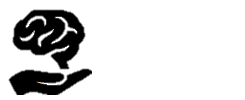 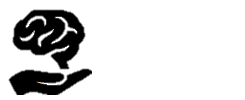 Monitoring
LokaalOperator team Oost
LokaalOperator team Zuid
Revolving fund
Revolving fund
Nationaal operator team
HealthKIC
Kavelmanager
Collection account HIF Oost
Collection account HIF Zuid
Integrator Oost
Integrator Zuid
Lokaal 
Health Impact Fund Oost
Lokaal 
Health Impact Fund Zuid
Lokale financier
Institutionele belegger 3
Institutionele belegger 2
Institutionele belegger 1
Institutionele belegger 1
Lokale financiers
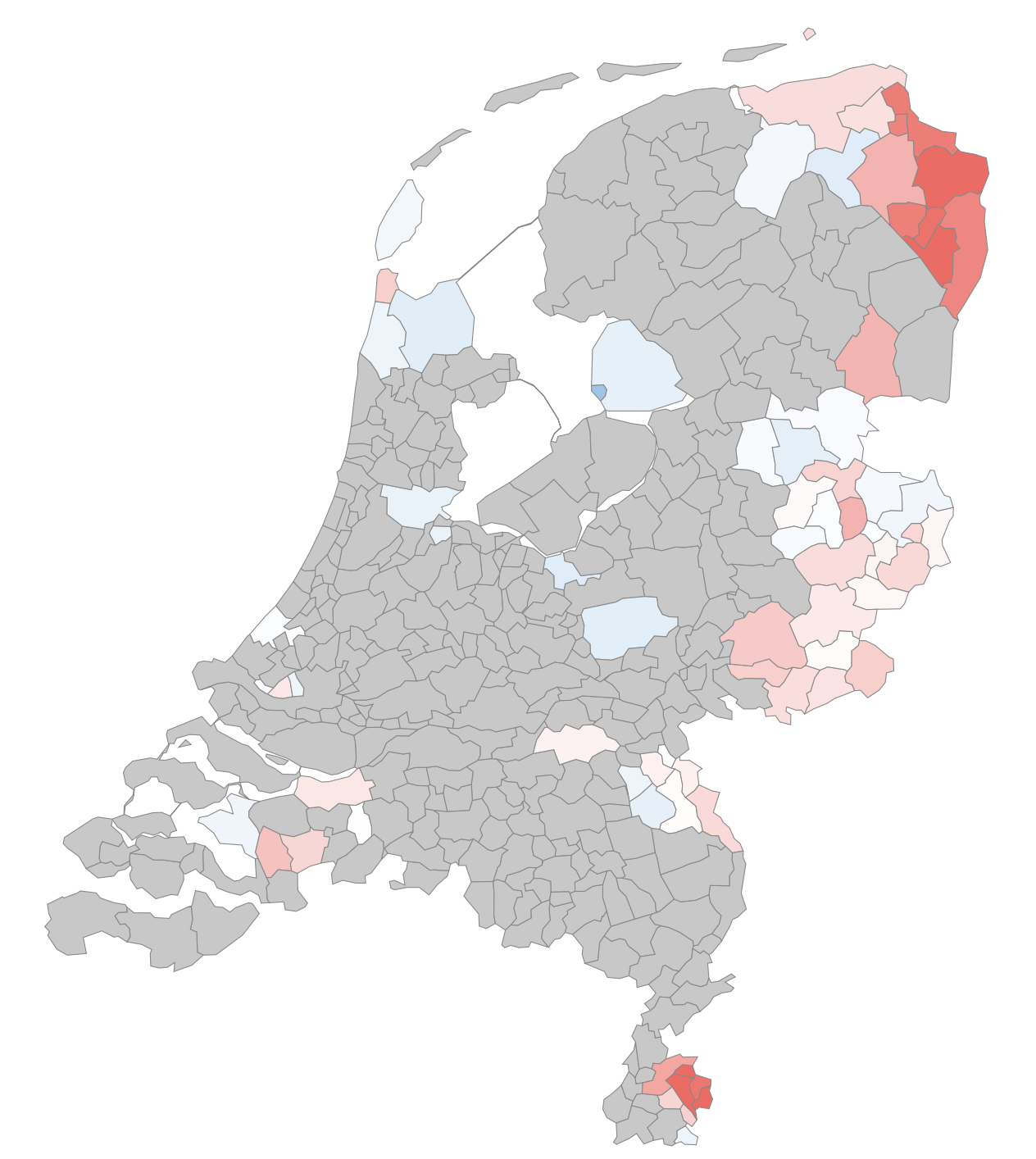 A
Monitoring: van data naar inzicht
Gezondheid
data
Data
Analyse
Inzicht
Data
Analyse
Inzicht
Verder onderzoek
Update monitoring Q2 2020
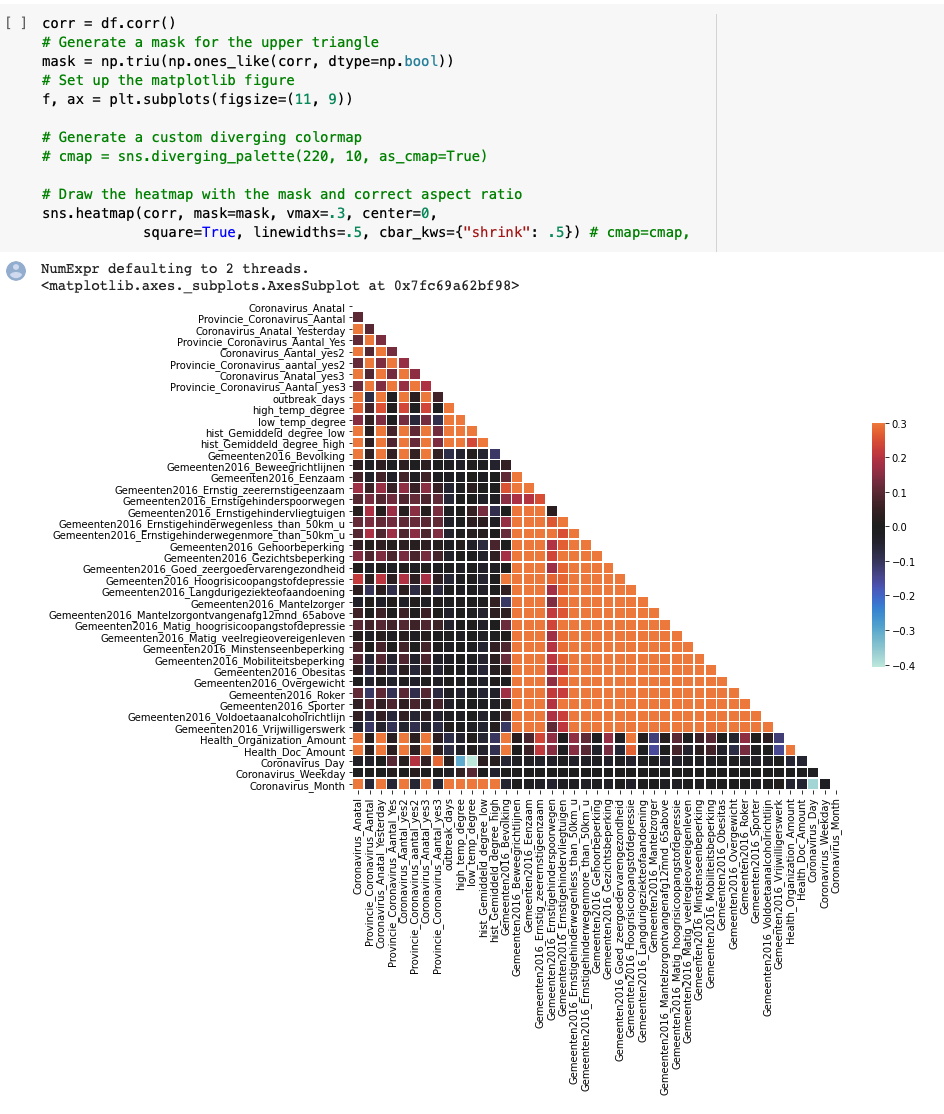 Context
data
Aanbod
Actie
Ondersteun beslissingen
Faciliteer
Breng data samen
Combineer data voor zorg, gezondheid, context en aanbod in een landelijke infrastructuur
Pas onderzoek toe
Maak onderzoek naar gezondheid beschikbaar en praktisch toepasbaar in kavels
10 July 2020
8
Voor wie is monitoring belangrijk?
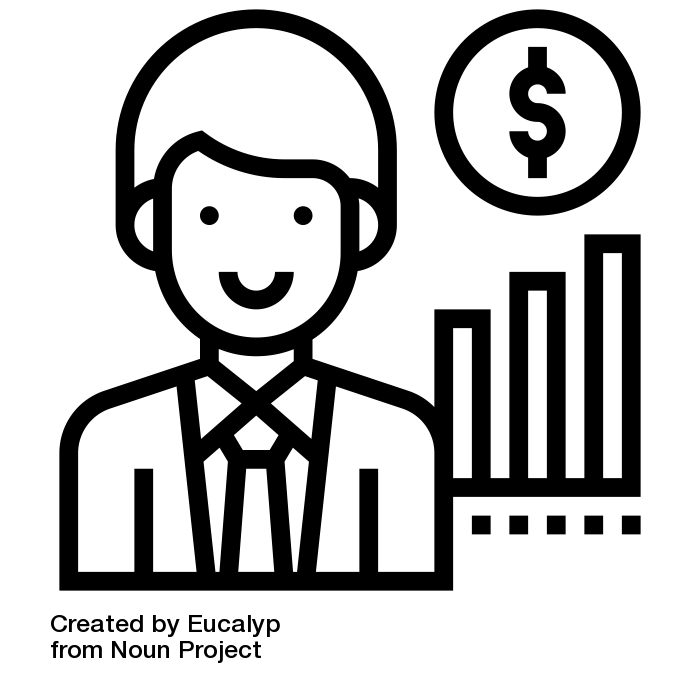 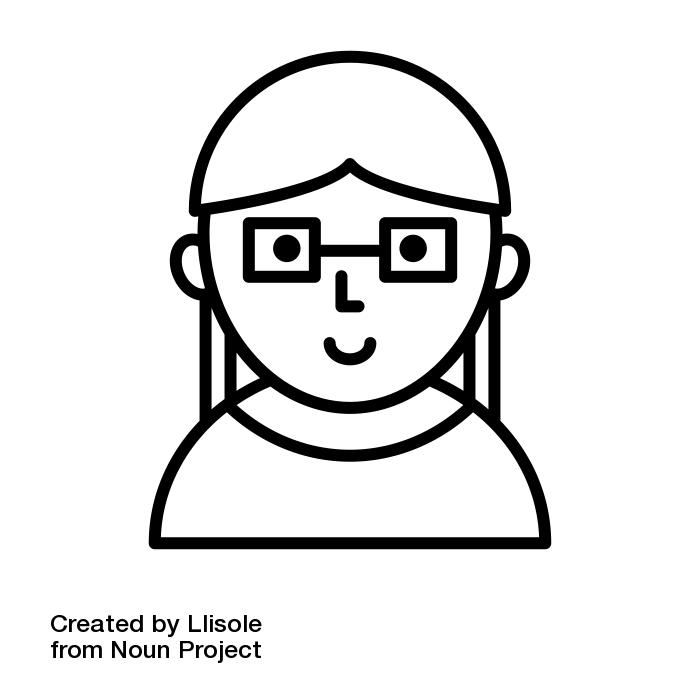 Burgers
Welke gezondheidsinterventies zijn er in mijn omgeving en welke passen bij mij?
Investeerders
Wat is het rendement van gezondheidsinvesteringen?
Update monitoring Q2 2020
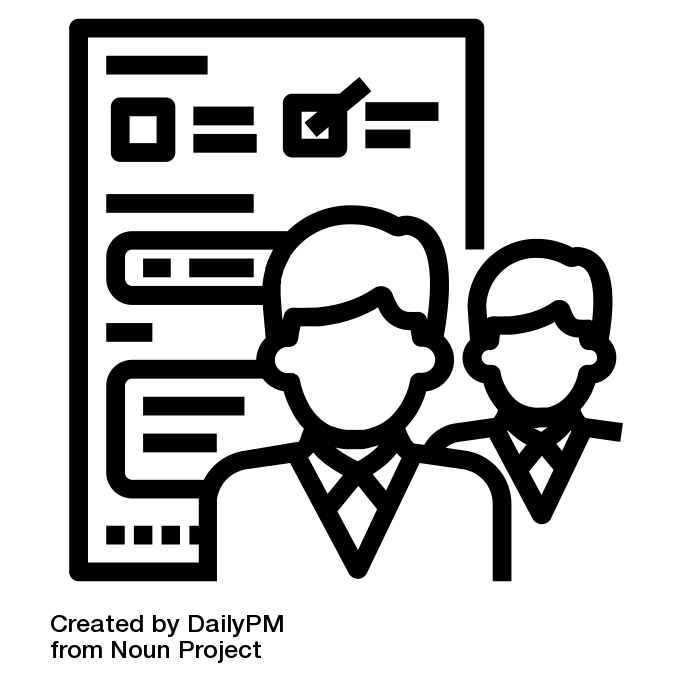 Due diligence team
Welke gebieden zijn relevant voor het kavelmodel en waar ligt de potentie?
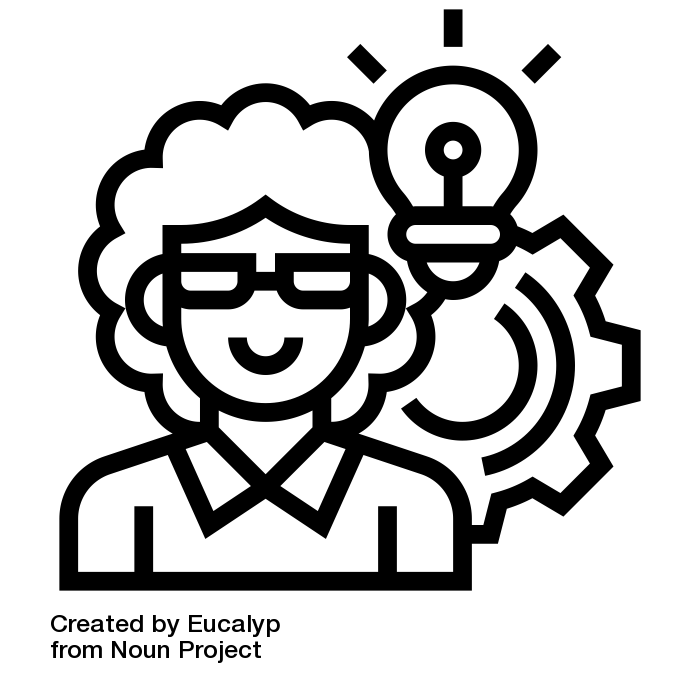 Onderzoekers
Wat zijn de relaties tussen verschillende ontwikkelingen op de gezondheid van een gebied?
Professionals
Hoe kan ik een beter overzicht krijgen van de gezondheidsontwikkeling in mijn verzorgingsgebied?
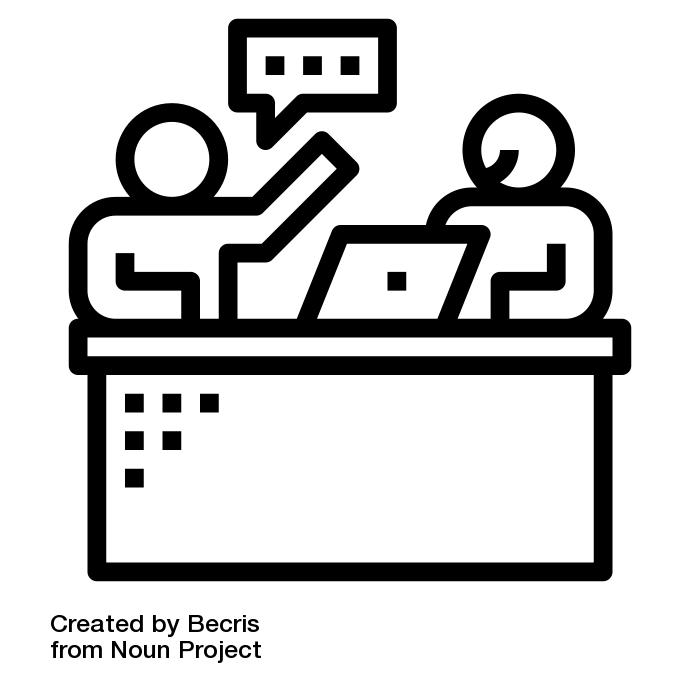 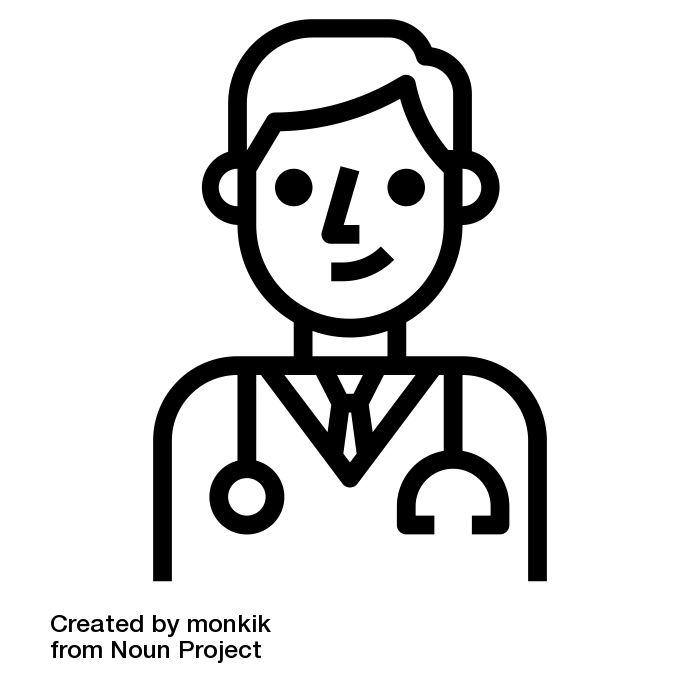 10 July 2020
(Beleids)adviseurs
Hoe kunnen we ons beleid meer focussen op gezondheid, in plaats van zorg?
9
Inzicht op basis van Population Health data
Update monitoring Q2 2020
10 July 2020
10
Maak bronnen toegankelijk
Gemeente (Wmo)
CBS microdata
Vektis (Zvw / Wlz)
Ziekenhuis (Zvw)
Organisatie microdata / TTP (Zkh, huisarts, …)
RIVM (gezondheidsmonitor)
PGO
VVT / GZ (Wlz)
Verzekeraar
Update monitoring Q2 2020
Zorg apps
Huisarts (Wlz)
VNG (Sociaal Domein)
Gezondheids apps
GGD/GHOR (Gezondheidsmonitor)
Biobanken (bijv. LifeLines)
RIVM
Regionale Ondersteuning Structuur
Project Gezond Meten
Regionale samenwerking (bijv. GGDH)
Persoonlijke Gezondheids Check
Biobanken (bijv. LifeLines)
Gemeente
NGO’s (bijv. Schuldhulpmaatje)
Academisch onderzoek (bijv. coronabarometer)
10 July 2020
1SociaalDomein
Allianties (bijv. Alles Is Gezondheid)
GIDS / WikiWijk
NOC*NSF
11
KIC Kavelmonitor
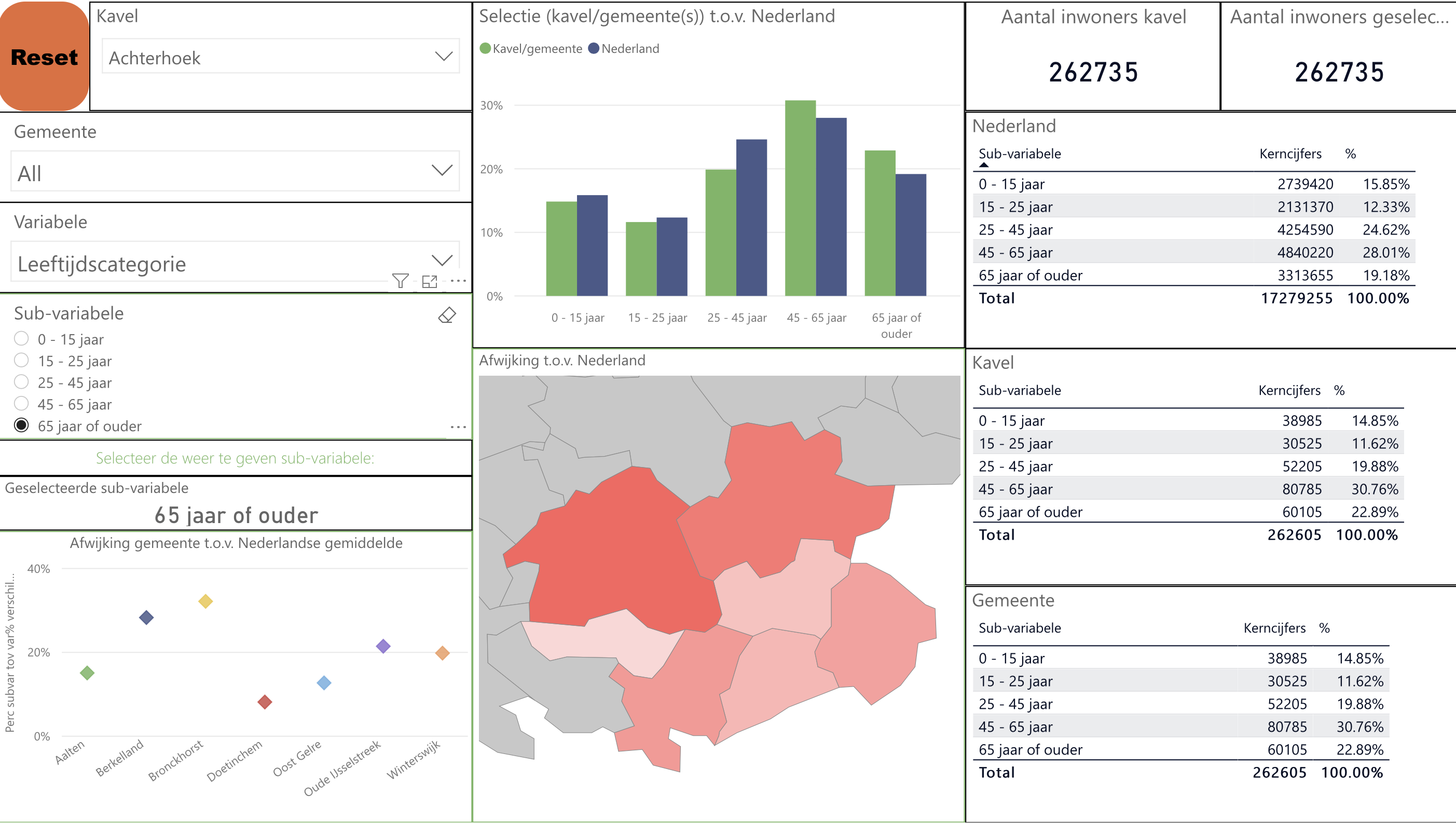 Uitgebreide monitoring van (ervaren) gezondheid, omgeving en interventies in de kavel over de lange termijn voor het maken van geedeeld inzicht en ondersteuning in beleidskeuzes
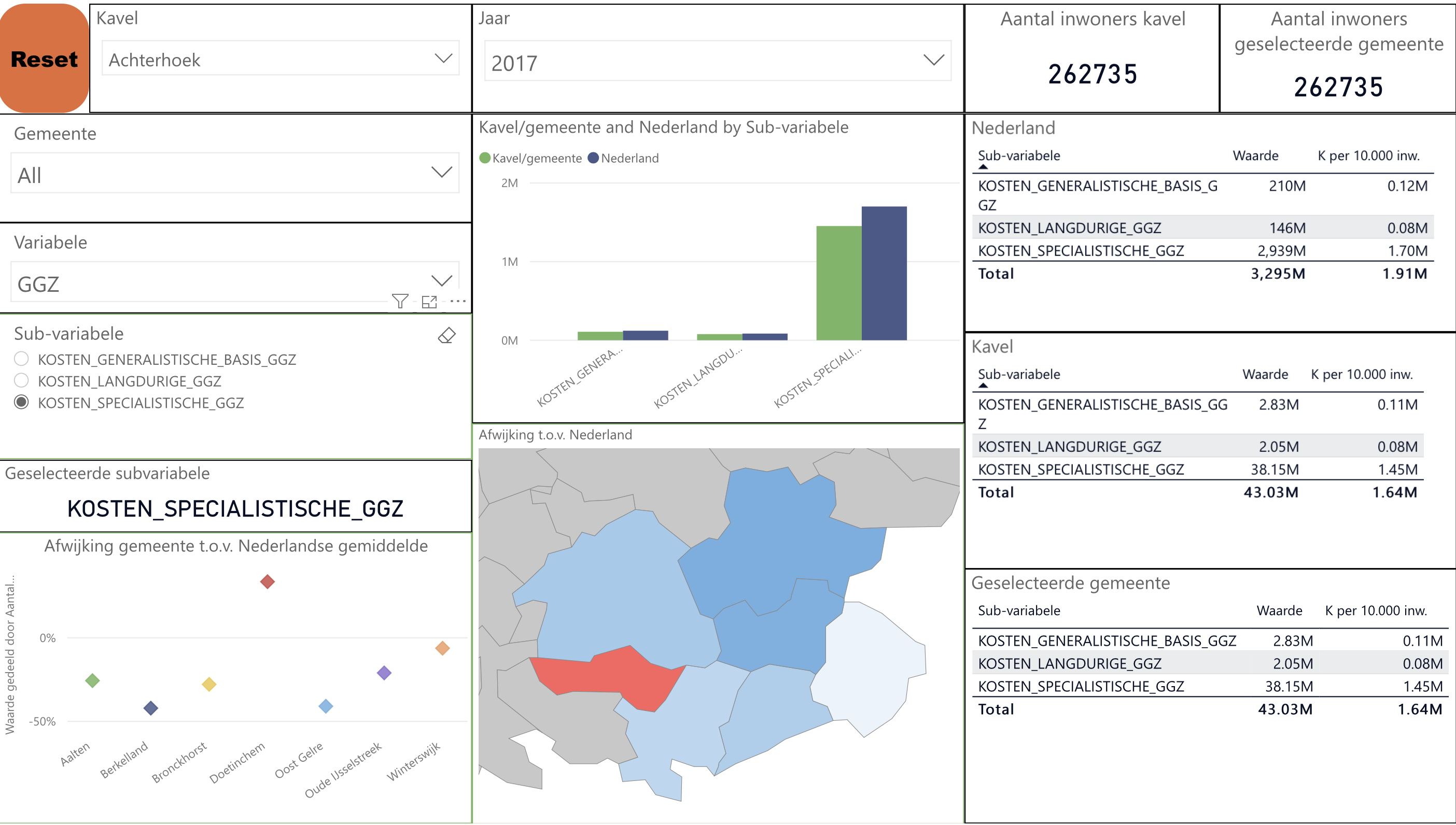 10 July 2020
12
Population Health “App Store”
Databronnen (bibliotheek)
Deel inzichten
Visualisaties en analyses (bibliotheek)
Inzicht
Maak financiele rapportage
GezondheidsonderzoekAchterhoek
Update monitoring Q2 2020
Jeugdzorg
gebruikvoorspelling
Kernindicatorenwijk/buurt
AI: identificeer patientclusters
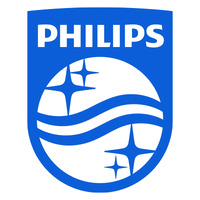 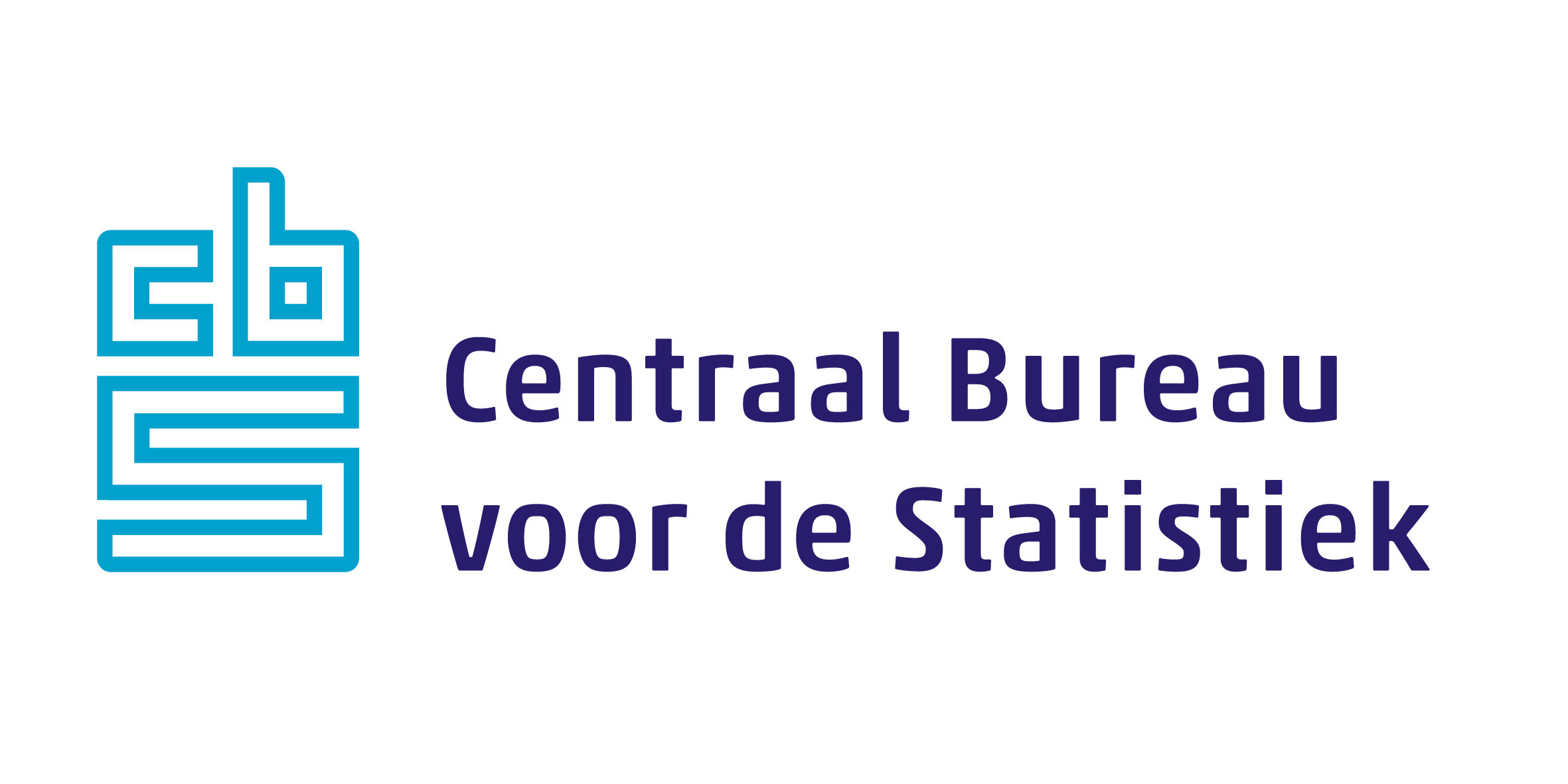 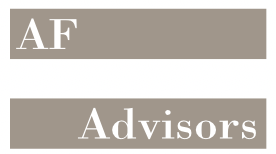 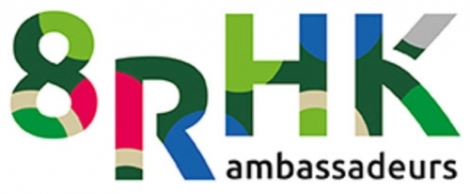 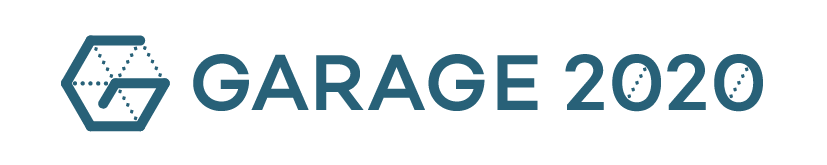 Inzicht
Twinning wijk/buurt
Deel inzicht met leernetwerk
Vraagdatabron aan
Voeg eigen onderzoek toe
GGDH indicaties
huisartsen
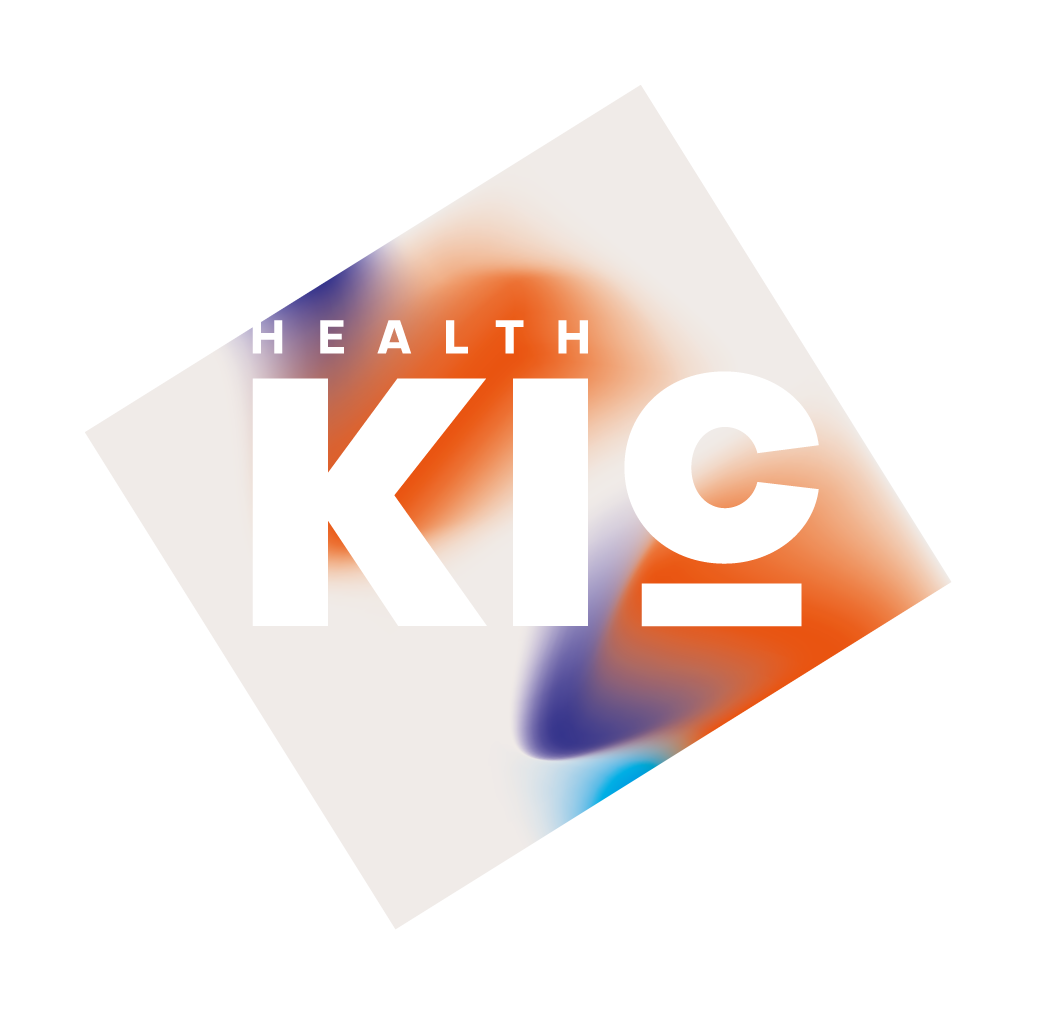 10 July 2020
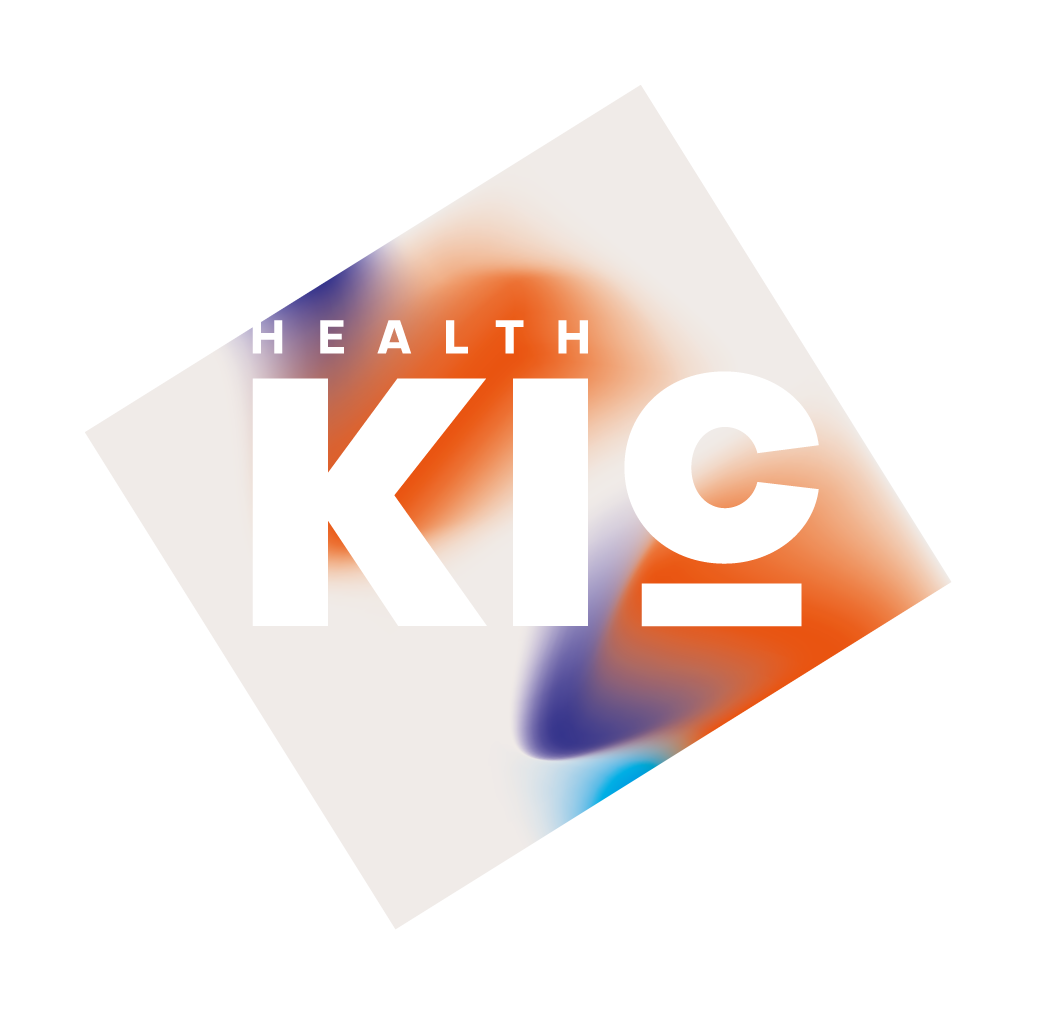 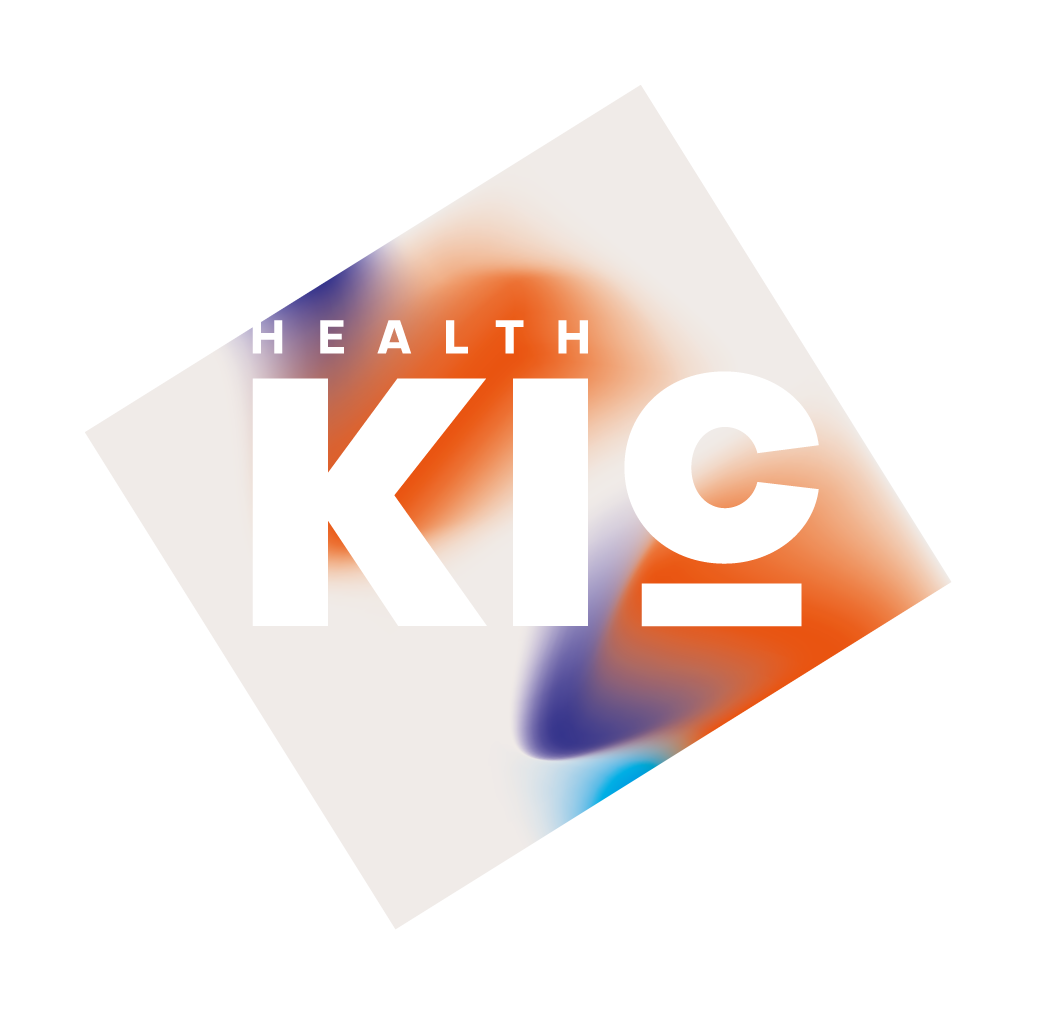 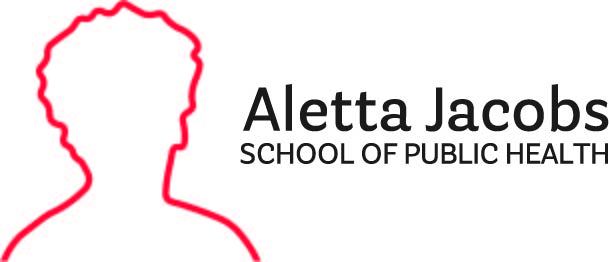 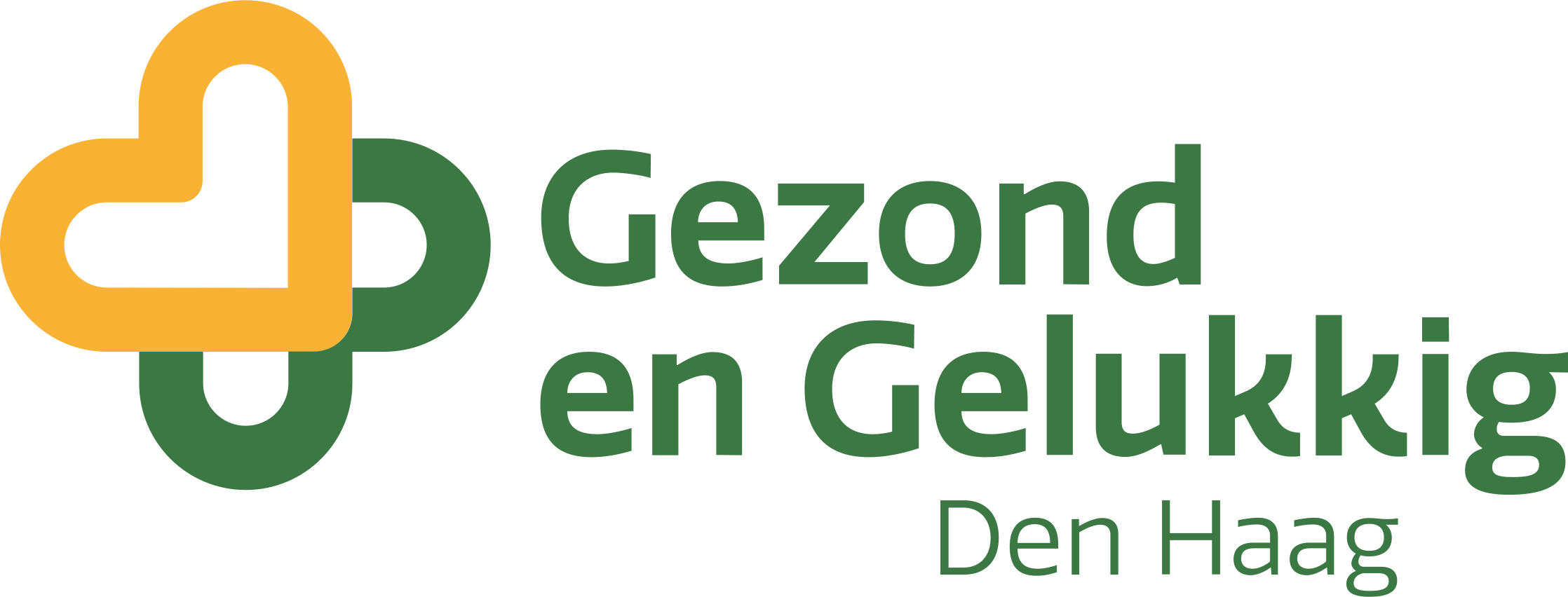 13
Volgende fases werkstroom Monitoring
Faciliteren van data infrastructuur: coalitie voor bijeenbrengen datasets zorg, gezondheid, context en aanbod
Ontwikkeling tooling voor data, analyse en inzicht gezondheidsontwikkeling
Onderzoek naar contextvariabelen voor gezondheidswinst op lange termijn
Ondersteuning van analyse en onderzoek m.b.t data-driven gezondheid
Borging verantwoordelijkheid voor lange termijn monitoring i.v.m. kavelfinanciering
Update monitoring Q2 2020
2021
2022
1. Faciliteren infrastructuur
2. Ontwikkelen tooling
3. Onderzoek contextvariabelen
10 July 2020
4. Ondersteuning / educatie
5. Borging lange termijn
14